令和元年度　主任相談支援専門員養成研修
相談支援事業所における運営管理
令和元年1２月
1
１．受講前ガイダンス　　　相談支援事業所における運営管理では
相談支援事業所における運営管理は、これまでの初任者研修や現任研修には、なかった内容です。
利用者中心支援、権利擁護やエンパワメントなど、相談支援専門員の役割や基本姿勢を根底におき、その支援を、相談支援専門員という専門的な職業として実践していくためには、事業所としての運営管理面にも視点をあて、整備していくことは非常に重要なことです。
利用者の支援を継続して実践していくためには、誰かが犠牲になることなく、働く者の義務や権利としても「運営管理」のコマで学ぶ内容は重要です。これは、利用者の安全確保や利益の保護にもつながるものです。「わたしは現場だから…」、「よくわからないから、お任せしてます…」、「職場が悪い、組織が悪い…」ではいけません。
特に、主任相談支援専門員は、地域で悩んでいる事業所の相談にのり一緒に考えられることも必要です。
これまでも実施してきている内容を含み、その中で、部分的ですが幅広に再確認していきます。
＊（事前課題の確認）（振り返りシートの受講前記入）
2
令和元年度主任相談支援専門員養成研修
本科目の講義の内容と獲得目標
【獲得目標】

○事業所の適正な運営等を図るための「人事管理」・「経営管理」に関する知識の習得

○相談支援を実践する上で発生するリスクに対して、組織や地域として対応する仕組みの構築に必要な知識及び技術を獲得する

【講義の内容】
○組織・事業所の適正な運営等を実施するため、相談支援のミッションにそった「運営管理」に関連する基本知識の習得を図る。

○相談支援を実践する上で発生するリスクに対して、組織や地域として対応する仕組みの構築に必要な知識及び技術を獲得する。

○講義内容を確認する中で、日常業務を振り返り課題や対応を図るべき所を確認し、自事業所に持ち帰り改善や実践につなげる。
3
令和元年度主任相談支援専門員養成研修
講義内容とポイント（１８０分）
4
令和元年度主任相談支援専門員養成研修
[Speaker Notes: 具体的な講義科目と内容についてその概略を説明する。]
１．利用者中心の　　福祉サービス提供とリスクマネジメント
5
令和元年度主任相談支援専門員養成研修
２．利用者中心の　　　福祉サービス提供とリスクマネジメント
（１）福祉サービス提供とリスクマネジメント

（２）インシデントとアクシデント

（３）相談支援事業所におけるリスクマネジメント
6
令和元年度主任相談支援専門員養成研修
（１）福祉サービス提供におけるリスクマネジメント
【リスクマネジメント】とは
　一般的に、将来起こりうるリスクを予見し、リスクがもたらす損失を予防するための対策と、リスクが起こった場合の損害を最小限に食い止めるための対応を指す
二つの側面からリスクをマネジメントする必要がある
②事後的措置
起こった場合の補償等の対応
①予防的措置
事前にリスクを回避するための措置
7
令和元年度主任相談支援専門員養成研修
福祉におけるリスクマネジメントの４つの目的
8
令和元年度主任相談支援専門員養成研修
生活の場での福祉サービスとリスクの考え方
2002（H14）「福祉サービスにおける危機管理（リスクマネジメント）に関する取り組み指針」
「社会福祉法第３条に、福祉サービスの基本理念として「福祉サービスは、個人の尊厳の保持を旨とし、その内容は、福祉サービスの利用者が心身ともに健やかに育成され、又はその有する能力に応じ自立した日常生活を営むことができるように支援するものとして、良質かつ適切なものでなければならない」と規定されています。
　介護サービスを提供する福祉施設等からは、利用者の自立的な生活を重視すればするほど『リスク』は高まるのではないかと、危惧する声も聞こえてきます。しかし、事故を起こさないようにするあまり、極端に管理的になりすぎてしまい、サービスの提供が事業者側の都合により行われるとするならば、人間の成長、発達の機会や人間としての尊厳を奪うことになり、福祉サービスの基本理念に逆行することになりかねません。そこで、『自由』か『安全』かという二者択一ではなく、福祉サービスにおいては、事故を完全に未然防止することは困難なもの、と捉えてみます。
「そのうえで、事故を限りなくゼロにするためにはどうしたらよいか、あるいは万が一起きてしまった場合に適切な対応を図ることはもとより、同じような事故が再び起こることのないような対策を講じるなど、より積極的な姿勢をもつことが重要であると考えらえます」
○福祉サービスにおける危機管理（リスクマネジメント）の基本的な視点 
＊「より質の高いサービスを提供することによって多くの事故が未然に回避できる」という考え方（クオリティー・インプルーブメント）で取り組むべき
＊未然防止と発生時のセーフティーマネジメント（安全管理）の視点が重要
9
令和元年度主任相談支援専門員養成研修
例えば、身体拘束！　　　（NHKクローズアップ現代　「徹底討論！それでも必要？一般病院の“身体拘束”」より）
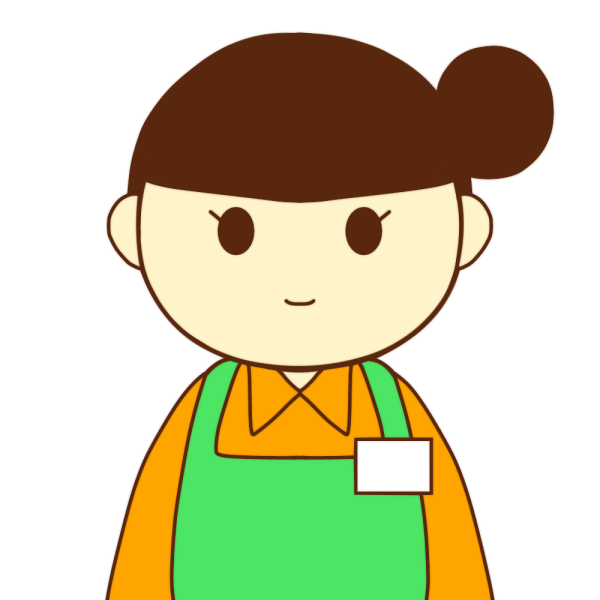 特に夜間の見守りの時、スタッフの数に限りがあり、
ずっとそばについてあげることができず、
転倒などを防ぎ、命を守るために、
心の中でごめんなさいと言いながら、
身体拘束をさせていただいております。」
「１人で15～30人をみなければならない中、身体拘束を減らせというのは現実が見えていないとしか言いようがない」「安静にさせるためには身体拘束をするしかないんです。暴力を振るわれても我慢。看護師も守らないといけません」
病院に入院した直後の、認知症の男性。暴力や大きな声を上げるなどせん妄の症状があらわれています。それが、拘束をしないケアを続けること、10日間・・・。⇒笑ったり、盆踊りを踊るようになった男性の映像！
身体拘束削減への取り組みをなんでやってるかって言ったら、
患者さんが教えてくれた。楽しかったんです。本当にそれが私たちの喜びだった。
10
令和元年度主任相談支援専門員養成研修
（２）インシデントとアクシデント
ヒヤリハット
事故になる可能性の出来事・事象の発見
事故になる可能性の出来事・事象
本人の不利益
トラブル
苦情
11
令和元年度主任相談支援専門員養成研修
福祉サービスと苦情
都道府県運営適正化委員会に寄せられた総件数4,140件(2015年）
　⇒発生原因：職員の接遇約40%､サービスの質や量約19%
　⇒苦情申し立て：利用者約49%､家族約約36%
　⇒事業種別：障害分野約54%､高齢分野約24%､児童分野約11%
質問・申し出・苦情のレベル
　①質問・問い合わせ：わからないことを聞く
　②希望・要望：こうして欲しいという希望・要望
　③請求・苦情：どうなっている？　（上を出せ！）
　④責任追及・訴え：やれていない。事故、損害を与える
Q：皆さんの組織での苦情処理件数は？
　　皆さんの相談支援事業所での苦情は？（実は苦情は外でいわれている）
★①～④の留意点と皆さんの事業所での対応方法は？
12
令和元年度主任相談支援専門員養成研修
[Speaker Notes: ①気軽に聞けるようにする。
②できること、できないことをわかりやすくはっきり伝える
③組織に課題がある場合が多い
④組織体制の見直しが必要な場合も]
（３）相談支援事業所におけるリスク（マネジメント）
〇相談支援は直接的接遇ではなく間接的な接遇支援内容及び秘密保持
　（誤嚥、誤薬、転倒、骨折、転落、行方不明等というよりは……）
（例）
相談に対する態度・姿勢や対応そのものに対する苦情
依頼に対する対応時間のかかりすぎや返し方の不味さ
知識・調整不足によるサービスや金銭的不利益
職員間の連携不足による対応不良
事実と判断と言動の混在した記録による勘違い
調整した事業所に対する苦情
利用者からの暴言・暴力
利用者からの強度依存、ストーキング
虐待ケースの発見
秘密保持・個人情報に関するリスクマネジメント（ウィルス対策等含む）
13
令和元年度主任相談支援専門員養成研修
相談支援専門員の声に耳を澄ますと…
計画相談の件数が多くなり、インフォーマルな社会資源を利用していく工夫、特に地域の人との関係の構築などに目を向けたプラン作りは難しい！
訪問先に駐車スペースがない！など移動場面で何かと苦労する。
夕方以降や本来事業所が休日の面談、訪問を実施せざるを得ないケースが多くなった！
相談支援専門員としての経験を重ねるほどに、基本相談にかかる時間が多くなってきた！
必要な受給量が得られないのは、相談支援専門員の力量によると言われてしまう！
時間ばかりがかかる事務的な作業が重くのしかかる！
事業所の主張が強く、事業所の都合に合わせたサービス調整になってしまうことがある。
相談支援専門員としての社会的な認知に乏しいがために苦労することがある。
一人で悩み、一人で頑張ろうとする相談支援専門員たち！
14
令和元年度主任相談支援専門員養成研修
リスクの原因とは？　　～判断、評価のむずかしさ！→問題の整理
相談支援専門員として常識的に留意していくべきことなのか、事業所として責任を持って事前に対応すべきことなのか、地域的な課題なのか？それとも制度に問題があるのか？

修正すべきところは何？どこ？誰？どの支援プロセス？

改善可能なのか？

リスクを軽減していくために、受けていくべき研修は？

事業報告は誰がどのようにまとめ、計画は誰がどのように立てているのか？見直しは出来ているか？
15
令和元年度主任相談支援専門員養成研修
相談支援専門員のリスクマネジメントに関する　　　５つの視点
相談支援
３．ケアマネジメントによる
利用者の生活に関するリスクマネジメント
１．組織の運営管理に
関するリスクマネジメント
例：
転倒や骨折
鍵の閉め忘れ
ＳＯＳが出せない
支援者の緊急時
火の元や火災
薬の飲み忘れ
手続きの滞り


一般的に起こりうるリスクは、どこにでもある。
組織
関連業務
火災や風水害
労働災害や交通事故
相談支援
２．相談支援及び
その周辺業務に関する
リスクマネジメント
コンピュータトラブル
組織
周辺
利用者
施設設備の不備・欠陥
５．自分の立ち位置を常に
　振り返るリスクマネジメント
サービス提供中の事故や過誤
感染症や食中毒
法令違反、人権侵害、虐待
労務：雇用・異動・不正・犯罪
相談支援
財務：キャッシュフロー、赤字、借金
地域
４．地域の相談支援に関連する
リスクマネジメント
過誤：やり損じや誤り。見落とし、不注意、逸脱等による。
事故：思いがけず起こった悪い出来事。
16
令和元年度主任相談支援専門員養成研修
５つの視点
１．【組織】
　　　組織の運営管理に関するリスクマネジメント
２．【業務】
     　相談支援及びその周辺業務に関するリスクマネジメント
３．【利用者】
　　　ケアマネジメントによる利用者の生活に関する
　　　リスクマネジメント
４．【地域】
　　　地域の相談支援に関連するリスクマネジメント
５．【自分】
　　　自分の立ち位置を常に振り返るリスクマネジメント
17
令和元年度主任相談支援専門員養成研修
視点１．組織の運営管理に関するリスクマネジメント
リスクマネジメントはどこで誰と検討し改善に向かっていくか？
相談支援専門員として
ビジネスマナー
（対人援助の心得、態度、言葉遣い）
社会人としての自覚
自己研鑽の不足
地域社会として
関連機関との連携として
役割分担
地域課題
事例検討
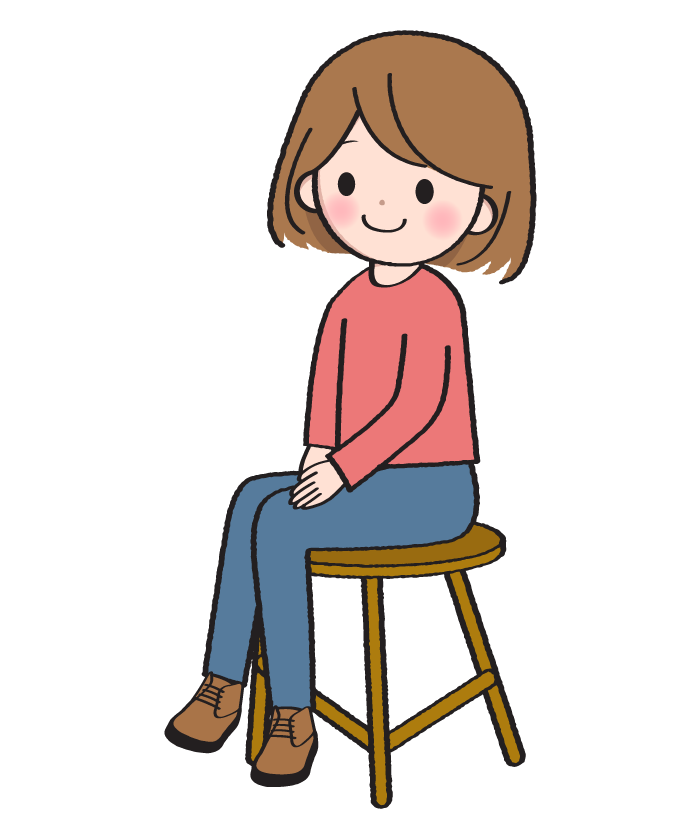 事業計画
運営方針
服務規程
利用者を中心に
考えていくこと！
事業所・組織として
18
令和元年度主任相談支援専門員養成研修
相談支援事業所としての業務点検シート（試案）
19
令和元年度主任相談支援専門員養成研修
視点２．相談支援及びその周辺業務に関する　　　　　　　リスクマネジメント（例）【秘密保持・守秘義務】　　　　　　＊アクシデント(A)・インシデント（Ｉ）・ヒヤリハット(ﾋ)
Ａ１：訪問のために車で出かけ、駐車場に止めている間に、他の方の個人情報を鞄ごと盗まれた。
　Ｉ：他の方の個人情報を車に置きっ放しにすること。
　ヒ：置いてあることに同僚が気づきすぐに持ってきてくれた。

Ａ２：ＦＡＸ番号を間違えたらしく他人の家に届いてしまった。
Ａ３：封筒に詰め間違えて、情報が入れ替わったまま郵送してしまい、届いた家族から連絡が入った。
Ａ４：利用者に対する内容について、メールを一斉送信してしまった。
Ａ５：ファミレスで関係者と食事中、利用者の話をしていたら、たまたま本人の親族が後ろの席で聞いていた。
Ｑ：Ａ２～Ａ５の、インシデントとヒヤリハットは何が考えられますか？
＊福祉分野における個人情報保護に関するガイドラインH25.3（H28.2一部改正）厚生労働省を見直すこと
20
令和元年度主任相談支援専門員養成研修
視点３．ケアマネジメントによる利用者の生活に関するリスクマネジメント（例）
記憶に障害があり相談内容をすぐに忘れてしまう事例

他罰的であり、一人暮らしをする中で、飲み屋にはまってしまって借金を繰り返してしまう事例

盗癖があり、何度も万引きや賽銭泥棒を繰り返してしまう事例

…
21
令和元年度主任相談支援専門員養成研修
視点４．地域の相談支援に関連するリスクマネジメント
地域の相談支援専門員の支援者として
【地域から聞こえる声】
・あの相談支援専門員は話を聞いてくれない
・あの利用者が、今のままではまずい状況になるかも
・あの相談支援事業所大丈夫？

【重要な点】
・こうした声が耳に届く関係性ができている
・こうした事が協議会等を通して相互支援できる体制
・上手く介入・支援するとともに全体を底上げする
22
令和元年度主任相談支援専門員養成研修
視点４．地域の相談支援に関連するリスクマネジメント
地域内で、まだまだ相談支援の役割は周知されていない！
理解されないことで、リスクは大きくなっていく！
相談支援専門員って何？と聞かれたら、「高齢者分野におけるケアマネみたいなものです！」と答えてしまっていませんか？
【利用する側】＊相談支援を利用することのメリットがわからない。また利用してもメリットを感じない。
【関係機関】＊相談支援専門員と連携することでスムーズに次の利用につながることがあるのに、相談支援事業所自体を知らない。
【行政】＊利用計画を一人でたくさん持つことが大変であることは少しずつ理解され始めたが、相談支援の財政的効果については理解していない。権利擁護の視点からの必要性についても理解できていない。
結果的に余分な仕事が増えてしまう！
そのこと自体がリスクであり、相談支援体制の地域での定着こそが
リスクマネジメントと考えることができる。
23
令和元年度主任相談支援専門員養成研修
視点５．自分の立ち位置を常に振り返るリスクマネジメント
自己評価
職場内での立ち位置
　　部署内
　　職場全体
関係機関との連携における立ち位置
　　行政・医療・教育・福祉・保健関係機関それぞれとの関係
地域内での立ち位置
　　（自立支援）協議会
　　障害福祉を越えた各協議会
　　地域貢献に関すること
現制度に関する理解～苦手な分野、毎回確認した方が良い事柄
自分でできること、一人ではできないこと
自分で決めてよいこと、組織が決めること、地域で考えること
適切な判断がリスクを軽減していくことにつながる
24
令和元年度主任相談支援専門員養成研修
この項のまとめ
リスクマネジメントの基本プロセス
・職員要因・環境要因　　または利用者（本人）に関すること
25
令和元年度主任相談支援専門員養成研修
この項のまとめ
主任相談支援専門員として（５つの視点）
①職員として、自組織における管理運営・リスクマネジメントを考え実践する。
②相談支援専門員として、相談支援業務に関するリスクマネジメントについてマニュアル化や事例を集積しつつ、その対応を実践する。
③利用者の地域生活のリスクマネジメントについて、利用者・家族とともに考え、対応を実践する。
④主任相談支援専門員として、協議会や地域の体制整備等を含め、地域の相談支援専門員の実践のリスクマネジメントを実施し、その支援者となる。
⑤自分自身の実践や今の制度のあり方などを含め、常に立ち位置を振り返り、マンネリや満足に陥らないためのリスクマネジメントを図る。
26
令和元年度主任相談支援専門員養成研修
３．利用者中心の　　福祉サービス提供とコンプライアンス
27
令和元年度主任相談支援専門員養成研修
３．利用者中心の
　　　福祉サービス提供とコンプライアンス
（１）福祉サービスのコンプライアンス



（２）相談支援事業所における指導監査
28
令和元年度主任相談支援専門員養成研修
（１）福祉サービスのコンプライアンス
【コンプライアンスとは】
・法人が（事業所が）、法令・規則を守るという「法令遵守」に加え、法の精神や社会規範、あるいは常識・良識に従うことをいう。
・法人の（事業所の）意思決定の結果うまくいっていれば問題は生じにくい。しかし、何らかの理由で、就業規則や法令などのルールや社会の規範を破って事業を運営（もしくは支援）をしてしまうことがある。
・そのため、ルールや規範を守ること（コンプライアンス）とともに、それを監督・チェックする仕組み（ガバナンス：注）、さらに職員への教育が重要になる。
注）ガバナンスとは、法人が目的に沿って適切に経営できるようにすること、またはその仕組みのことをいう。
参考文献：福祉サービスの組織と経営（新・社会福祉士養成講座）
29
令和元年度主任相談支援専門員養成研修
・２００６年（平成１８年）のコムスン事件（人員基準違反を繰り返し、事業全体が撤退となった事件）をきっかけに、福祉サービスにおいてもガバナンスとコンプライアンスの重要性が認識され、法律にも法令遵守規定が定められた。そして、法令遵守責任者の選任、法令遵守マニュアルの整備等の体制を整備することが求められるようになった。

・法人（事業所）の自主性・主体性を活かすところに、コンプライアンスの問題が生じる。コンプライアンスを達成するためには、単に規制を強化するだけでなく、法人が自主的にガバナンスの確立や職員教育に努めることが必要
参考文献：福祉サービスの組織と経営（新・社会福祉士養成講座）
30
令和元年度主任相談支援専門員養成研修
法令を遵守するということ
教育（法令遵守の意味を実践から理解）
31
令和元年度主任相談支援専門員養成研修
専門職倫理の確立
仲間内倫理を排除し、専門職倫理を確立
　　　→誤った使命感、目標設定が人権侵害のはじまり
知識や技術の習得には、使命、目標を明確化
　　　→知識技術の悪用しないためには使命、目標が必要

　　専門職に不可欠な専門職倫理
　　　専門職の使命、目標と専門的な事実の達成
　　　　その達成のための行動規範が専門職倫理
専門職としての「使命感と達成目標」が基礎！
32
令和元年度主任相談支援専門員養成研修
「思い、願い⇒期待」と制度的環境
・「思いや願い」と情報が統合され「期待」に
　　　　→サービスへの情報量、選択肢と利用者の生活環境が影響
　　・期待が「満足・不満足」を生み出す
　　　　→生活レベルの「困り感」と制度的制約や限界が相互作用
管理職に求められることは、　　　　　　　　　　
「無限で、多様な期待」の背景を理解し、　
　　 「情報提供」、「説明責任」と「説明と合意」
何よりも「期待と限界」を対立軸に置かない！
33
令和元年度主任相談支援専門員養成研修
「サービス評価」が検証の機会提供
・「自己評価」は「ふりかえり」のための絶好の機会
　　　　→課題の発見、共有、課題解決への連携、協働ができる手法
　　・「利用者評価」は「気づき」のための絶好の機会
　　　　→利用者の真の思い、願いが表出できる手法
　　・「第三者評価」は「気づきを促す」絶好の機会
　　　　→サービスの質の向上に不可欠な手法
評価はランク付け？勤務点数？日常多忙で・・・　　　　　　　　　　　
　管理者は職員の誤解を解きほぐすことから
課題の発見、共有、課題解決への連携、協働！
34
令和元年度主任相談支援専門員養成研修
社会福祉法がコンプライアンスの基本
①第１条「目的」利用者の保護・良質かつ適切なサービス提供
　②第３条「基本理念」個人の尊厳の保持・良質かつ適切なサービス提供
　③第５条「サービス提供の原則」利用者の意向の尊重・関連するサービス
　　との有機的な連携
【考え方】
　○国民として社会人としての法令やルールを守る
　○福祉サービスを提供する者として関係法令や施行規則等を守る
　◎障害児者の尊厳や人権、権利を守り、総合的な支援を実施する
　○法人組織の理念や規則を遵守する
　○ひととしての倫理、道徳、社会的責務に応える事が求められる
35
令和元年度主任相談支援専門員養成研修
人員及び運営に関する基準（例）
障害者の日常生活及び社会生活を総合的に支援するための法律に基づく指定計画相談支援の事業の人員及び運営に関する基準等
秘密保持

利益収受等の禁止（利益供与の禁止）

虚偽・誇大広告の禁止

苦情解決

事故発生時の対応
巻末の参考資料を参照（参考１）
★自身や事業所職員の相談支援専門員等の要件や現任等研修時期は大丈夫ですか？　管理されていますか？
★事業者ハンドブック、分かりやすい障害福祉サービスの実務等
36
令和元年度主任相談支援専門員養成研修
一つの相談支援事業所としてできること　主任相談支援専門員として意識しておきたいこと
服務規定に加えるべきことなのか、事業計画に入れていくべきことなのか
事業組織全体の服務規程に順守することが従事することになるが、相談支援事業所としての業務の特殊性は組織のリーダーに理解してもらうことが必要
地域に出向き、地域で仕事をしているだけに、地域のルール、地域の文化を理解し、地域に合わせていくことも必要
個人情報を持って移動している（外で面談をし、メモを取っている以上、データは持ち歩いていなくても、個人情報は動かしている！）ことへの事業所としての最善策。
37
令和元年度主任相談支援専門員養成研修
コンプライアンス違反の防止策
運営者の姿勢
　　コンプライアンス違反を自らが許さない！
チーム体制
　　コンプライアンスを保持するための外部の評価を受け、その評価で直ちに改善していく体制がある。
　　「働き方」について、職員からの訴えを受け止めていく窓口、時間がある。
　　事業所内のルールを話し合う場があり、必要に応じてルールを変更できる。
ルールの明確化
　　法令については、業務に関連する法令とその資料を集約し、相談支援専門員が確認できるようにしておく。
　　各事業所において、生じ得る違反リスクの洗い出しを行い、これを明文化していつでも確認できるようにしておく。
　　日常的な業務における事業所だけのローカルルールも、明文化していく。
38
令和元年度主任相談支援専門員養成研修
（２）相談支援事業所等における指導監査
自らの事業所を適性に運営するだけでなく、地域の他の事業所等についても必要なアドバイスが実施できるだけの理念と知識を持つ必要がある。
また、最新の情報や法改正・報酬改定等に注意し、いち早く対応を図ると共に、市町村や都道府県と協力をし、正しい解釈等を確認する。
曖昧な部分については、曖昧なままの返事は避け、正規のルートを基本とし正しい情報を届けられるようにする。
地域の主任相談支援専門員が協同で情報を集め、
共有できる場を作っていくことを考えていきたいもの！
39
令和元年度主任相談支援専門員養成研修
【参考：各地において】
年度初めに障害福祉施策・事業所団体説明会が都道府県で行われる

都道府県の取り組み状況、障害福祉関係の制度改正・報酬改定等についての情報提供

実地指導、指導監査、事故報告等
40
令和元年度主任相談支援専門員養成研修
指定障害福祉サービス事業所等の不正に対する処分
障害者の日常生活及び社会生活を総合的に支援するための法律第50条において、事業者指定の取消し、指定の全部若しくは一部効力の停止について規定されています。
請求の不正等で悪質なものについては、指定の取消し等の行政処分だけでなく、刑法の詐欺罪として刑事告訴（2014年度に1事案あり）を行うことにもなります。
また、虚偽の報告等についても、障害者の日常生活及び社会生活を総合的に支援するための法律第111条、第112条に罰金刑の規定があり、刑事罰が科されることがあります。
返還金は、偽りその他不正の行為により支給を受けた介護給付費であるため、返還させる額に40％を加算し、介護給付費を支給した市町村から返還（支払わせることができる）となっています。（障害者総合支援法第8条第2項）
41
令和元年度主任相談支援専門員養成研修
具体的な処分事例
42
令和元年度主任相談支援専門員養成研修
43
令和元年度主任相談支援専門員養成研修
44
令和元年度主任相談支援専門員養成研修
４．利用者中心の　　　福祉サービス提供のための組織運営・管理
45
令和元年度主任相談支援専門員養成研修
４．利用者中心の
　福祉サービス提供のための組織の運営・管理
（１）組織と福祉サービス
（２）個人・集団・組織
（３）事業計画
（４）労務管理
（５）労働安全衛生
（６）ハラスメント
46
令和元年度主任相談支援専門員養成研修
（１）組織と福祉サービス
措置の時代、入所者の都合より施設側の都合が優先されるようなサービス提供のされ方があった
固定的な１日のスケジュール、１週間のスケジュールを守るためには、上から下に命令伝達するピラミッド型組織が適していた
現場のリーダーがしっかりしていれば、その上の管理者が考えたり、現場間で意思決定する必要性が低かった
参考文献：福祉サービスの組織と経営（新・社会福祉士養成講座）
47
令和元年度主任相談支援専門員養成研修
昨今では、利用者の尊厳（個別性）に重きが置かれ、小規模単位で地域に展開することが多くなり（多職種連携）、逆ピラミッド型の組織の必要性が言われている

利用者の個別性を重視し、利用者に向き合う第一線の支援者の役割こそが重要であり（チームでの展開も含む）、管理者は担当者の行動や意思決定を支援することが前提として形成される組織形態が求められている
48
令和元年度主任相談支援専門員養成研修
逆ピラミッド型の組織が機能するためには、組織の一員である個人が①組織の理念・ミッション（事業計画）・行動規範やビジョンが明確にされ、徹底されていなくてはならない

一人ひとりの職員が、自分で考えて行動することができるよう、自らの専門性を高めるとともに、組織の中でのポジショニングができなくてはならない
育成もなく、単に現場に責任と権限を委譲しただけでは、かえって現場が混乱することになる
参考文献：福祉サービスの組織と経営（新・社会福祉士養成講座）
49
令和元年度主任相談支援専門員養成研修
（２）個人・集団・組織
組織を構成する最小単位は組織に参加する個人であるが、個人が集まれば、それが組織になるということではない

集団が形成されると、諸個人の集合を超えた、独自の傾向が見られる

集団の力学（グループダイナミクス）は、個人や組織に好影響を及ぼす側面がある一方で、集団独特の負の側面も存在する
参考文献：福祉サービスの組織と経営（新・社会福祉士養成講座）
50
令和元年度主任相談支援専門員養成研修
「公式組織とは、意識的で、目的を持つような人々相互間の共同である」

①共通の目的、②貢献意欲（協同の意思）、③報連相（コミュニケーション） 、の３つの要素があって成立
バーナード（Barnard,C.I）
組織は自然にできるものではない。①～③を通して作っていくものである→理念・事業計画が大事
51
令和元年度主任相談支援専門員養成研修
集団の負の側面
集団圧力　
　個人としては正しい判断ができていたはずなのに多数派の力に負けて自分の考えを変えてしまう現象
　　例）１人でも同じ考えをする仲間が存在する場合誤った回答の割合が低下

集団思慮
　集団になるとかえって深く考えずに決定がなされてしまう現象
　　例）自信過剰、集団外部の意見に耳を傾けない等

集団凝集性の両義性
　集団の凝集性（結束力）が高いほど、同調行動が発生しやすくなり、異なった意見を提案しづらくなる現象
　　例）看護と介護のケアをめぐっての対立→利用者の最善の利益を考えることで解消
参考文献：福祉サービスの組織と経営（新・社会福祉士養成講座）
52
令和元年度主任相談支援専門員養成研修
集団とモチベーション
生産者の生産性向上を図るには、①作業条件を改善、②経済的欲求を充足することで改善を図る
②の奨励給を導入したところ、期待されたほどの向上は図れなかった
①で、休憩時間の変更、そこにお菓子や飲み物などを提供したところ、向上が見られた
①を導入したことで会話が生まれ、関係性が深まった。作業者の生産性には「集団の一体感」と関係があることが分かった
ホーソン実験　1927～1932
53
令和元年度主任相談支援専門員養成研修
社会福祉組織には、非常勤、常勤職員、ボランティアなど多様な中で利用者支援が行われている
コミュニケーションだけでなく、共通も目的が共有され、その目的を達成するために組織の一員として存在していること（公式組織）を理解するための働きかけが必要。
参考文献：福祉サービスの組織と経営（新・社会福祉士養成講座）
54
令和元年度主任相談支援専門員養成研修
（３）事業計画
事業計画とは、法人の理念に基づき設定した目的を達成するために、長期・中期・年度等の単位で定められるものであり、具体的な行動計画である
外部環境の分析
　対象となる地域や利用者が求めていることを把握
内部環境の分析
　計画の実現に向けて、経営資源の実態（人・物・金・制度）が備わっているか。また、制度の適応範囲等
参考文献：福祉サービスの組織と経営（新・社会福祉士養成講座）
55
令和元年度主任相談支援専門員養成研修
（事業所）
目標が明確で、事実に基づいて現状を把握し、内部環境が調整されれば計画はスムーズに策定できる
内部環境が調整されないまま、目標を掲げた計画は空想的になってしまう恐れがある
理念、目的
目標
ギャップ
現状
参考文献：福祉サービスの組織と経営（新・社会福祉士養成講座）
56
令和元年度主任相談支援専門員養成研修
（４）労務管理
福祉サービス従事者も基本的に労働者である。
福祉サービスのボランティア性や精神性との葛藤
□労働関係法令の遵守と就業規則の適切な運用により、「働く側」と「雇う側」の双方を守ることになる。

□契約に基づく職場での正しい就労、心身の健康管理、労働者としての権利保障、福利厚生が重要。

□主任相談支援専門員は、中堅（リーダー・管理）する職員として、自ら及び事業所の職員の働きについて、労務管理の基本を理解ししておく。
→労基法上の義務について権限と責任を有しているものであれば、使用者となることがある。
57
令和元年度主任相談支援専門員養成研修
労使をとりまく法令の例
労働基準関係等
・労働基準法
・最低賃金法
・労働契約法
女性・育児・介護休業関係
・雇用の分野における男女の均等な機会及び待遇の確保等に関する法律（均等法）
・育児休業、介護休業等育児又は家族介護を行う労働者の福祉に関する法律（育介法）
・短時間労働者の雇用管理の改善等に関する法律（パート労働法）
労働安全衛生関係
・労働安全衛生法
・労働安全衛生規則
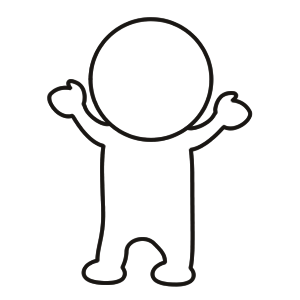 職業安定関係
労働契約
・職業安定法
・雇用対策法
・労働者派遣事業の適正な運営の確保及び派遣労働者の保護等に関する法律（派遣法）
・高年齢者等の雇用の安定等に関する法律（高齢法）
労政・勤労者福祉関係
・労働時間等の設置の改善に関する特別措置法
・労働組合法
・労働関係調整法
・個別労働関係紛争の解決の促進に関する法律
社会保険・厚生年金・労働保険等関係
・健康保険法
・厚生年金保険法
・国民年金法
・労働者災害補償保険法
・雇用保険法
58
令和元年度主任相談支援専門員養成研修
労働条件成立の効力順
法令＞労働協約＞就業規則＞労働契約
　＊労働協約：会社と労働組合での取り決め。
　＊労使協定：会社と過半数の労働者で決めた取り決め。（例：36協定）
　＊労働契約：会社と個人の契約
巻末の参考資料を参照（参考３）
就業規則の意義と効果
（公社）全国労働基準関係団体連合会 編　改訂増補２版　やさしい職場の人事労務と安全衛生の基本P29
59
令和元年度主任相談支援専門員養成研修
[Speaker Notes: 要件[編集]
　労働組合による団体交渉や労使協議により労使双方が労働条件その他に関する事項を取りまとめた場合、労働協約と認められるためには、書面に記すことと、締結両当事者の署名または記名押印が必要とされる（第14条）。この要件を満たさなければ、仮に労使間に労働条件その他に関する合意が成立したとしても、これに労働協約としての規範的効力は付与することはできない（都南自動車教習所事件。最三小判平成13年3月13日）。組合の組織率は問わないので、少数組合であっても独自の労働協約を締結することは可能である。労使間の合意文書の表題が「覚書」「了解事項」等の名称であっても、第14条に該当すれば労働協約といえ（青森地判平成5年3月16日）、団体交渉記事録であっても、労使双方が署名したものであれば、その内容によっては労働協約と解される（東京地判昭和43年2月28日）。 
労働協約の有効期間を定める場合、上限は3年である。3年を超える有効期間の定めをした労働協約は3年の有効期間の定めをした労働協約とみなされる。有効期間の定めがない労働協約は当事者の一方が少なくとも90日前に相手方に予告して解約することができる（第15条）。内容について特に制限はないが、個別的労働関係や団体的労使関係に関連していることを要する。労使が合意すれば公序良俗（民法第90条）に反しない限り基本的には当事者の自由である[1]。

　効力の優先順位は優位のものから順に、法令、労働協約、就業規則、労働契約となる。使用者が一方的に作成・変更できる就業規則や、使用者と個々の弱い立場での労働者が結ぶ労働契約よりも、労働者の団体である労働組合が使用者と結んだ労働協約が優先する。労働協約に定める労働条件その他の労働者の待遇に関する基準に違反する労働契約の部分は無効となり、労働契約に定めのない部分についても、基準の定めるところによる（規範的効力、第16条）。また、就業規則は、法令又は当該事業場について適用される労働協約に反してはならない（労働基準法第92条）と規定され、労働協約の就業規則に対する優先性を明らかにしている。もっとも、労働協約が就業規則より優越するとはいっても、労働協約は原則として当該組合員にしか適用されないので、非組合員がいれば、均等待遇（労働基準法第3条）の要請から、実際には労働協約の趣旨に沿った就業規則の改定が行われなければ、労働協約の内容は実現できない（特に、労働協約によって労働条件を労働者の不利益に改定する場合に問題となる）。]
（５）労働安全衛生
労働者の安全と衛生、健康を守るための法律（労働条件の中の最低基準）。
「労働災害の防止」「健康の保持増進」「快適な職場環境の形成」等を促進するような規定が定められています。
具体的には、以下のようなことを、事業者に義務付けています。
　　「安全衛生管理体制の確立」
　　「労働者に対する健康診断の実施」
第1条 　
　労働安全衛生法は、労働基準法と相まって、労働災害の防止のための危害防止基準の確立、責任体制の明確化および自主的活動の促進の措置を講ずる等その防止に関する総合的計画的な対策を推進することにより職場における労働者の安全と健康を確保するとともに、快適な職場環境の形成を促進することを目的とする。
第3条1項
　事業者は、単にこの法律で定める労働災害の防止のための最低基準を守るだけでなく、快適な職場環境の実現と労働条件の改善を通じて職場における労働者の安全と健康を確保するようにしなければならない。また、事業者は、国が実施する労働災害の防止に関する施策に協力するようにしなければならない。
60
令和元年度主任相談支援専門員養成研修
[Speaker Notes: ○安全衛生には、例えば、衛生管理者や産業医、安全管理者の設置にかんすることや、
○職場環境の衛生基準（採光照度、換気、休憩のスペース等）あるいは、有害物質の作業のための防塵・粉じんますくの設置、
あるいは高所作業者のハーネスに関する規定など、様々なものが含まれる。

福祉の現場でいえば、一般的に必要な設備や体制を整えると共に、心身の健康管理が重要になってくる。]
改正労働安全衛生法による労働時間把握の義務付け
〇働き方改革関連法案による改正

〇改正労働安全衛生法により、原則、すべての労働者を対象として、ガイドラインに基づく労働時間の把握義務。

〇改正により労働時間適正把握ガイドラインにおいて、管理監督者についても労働時間把握が求められる。

〇原則、タイムカード、ＩＣカード、パソコンのアクセスログなどの客観的な記録に基づき、労働時間の把握が求められる。

〇職員・管理職の長時間労働・ボランティア労働などの見直しが必要となる。
61
令和元年度主任相談支援専門員養成研修
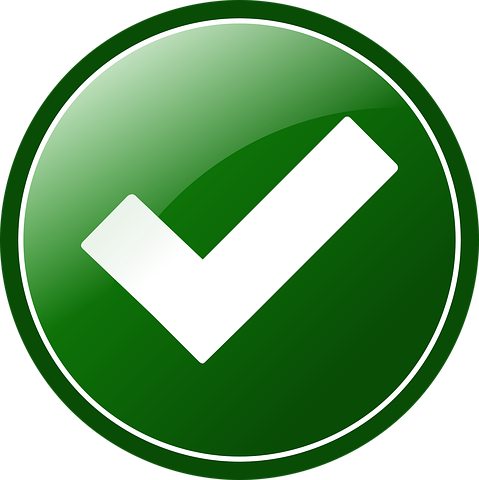 主任相談支援専門員として
労働者に対する健康管理や安全・衛生管理を確認し、効率的で効果的な業務の遂行

心身の健康を支え、抱え込みや燃え尽き症候群、働きやすい環境を整える

労働時間、休憩、休日、休暇について、曖昧になりがちな部分を把握し適正化に努める。

→組織運営や経営等、俯瞰的な視点
62
令和元年度主任相談支援専門員養成研修
「１人職場」の環境から
・障害者施設での虐待発生の構図
　→複雑多様、密室環境、エスカレートと専門性欠如
　　　　　　　　　　　　（障害者虐待の防止と対応：24.3）

・１人職場の欠点は・・・
　→個性的環境：職員の資質がそのまま反映
　→閉鎖的環境：小規模事業所化で検証機能が低下
　→支配的環境：指導から支援も、する者、される者

・サービス提供体制として
　→課題の発見、共有、課題解決への連携、協働
他事業所の相談支援事業所への助言等
63
令和元年度主任相談支援専門員養成研修
ストレスチェック等の職場におけるメンタルヘルス対策・過重労働対策等
https://www.mhlw.go.jp/bunya/roudoukijun/anzeneisei12/
【ストレスチェック制度】
　ストレスチェック制度は、定期的に労働者のストレスの状況について検査を行い、本人にその結果を通知して自らのストレスの状況について気付きを促し、個人のメンタルヘルス不調のリスクを低減させるとともに、検査結果を集団的に分析し、職場環境の改善につなげることによって、労働者がメンタルヘルス不調になることを未然に防止することを主な目的としたものです。平成27年12月に施行されました。
【ストレスチェック制度に関する法令】
①労働安全衛生法
②労働安全衛生法施行令
③労働安全衛生規則
ストレスチェック  ：労働安全衛生法第66 条の 10 第１項に規定されている「心理的な負担の程度を把握するための検査」をいう。
64
令和元年度主任相談支援専門員養成研修
心理的な負担の程度を把握するための検査及び面接指導の実施
　並びに
面接指導結果に基づき事業者が講ずべき措置に関する指針
平成 26 年６月 25 日に公布された「労働安全衛生法の一部を 改正する法律」 （平成 26 年法律第 82 号）においては、心理的な負担の程度を把握するための検査（以下「ストレスチェック」という。）及びその結果に基づく面接指導の実施を 事業者に義務付けること等を内容としたストレスチェック制度が新たに創設された。
本指針は、労働安全衛生法（昭和 47 年法律第 57 号。以下「法」という。）第 66 条の 10 第７項の規定に基づき、ストレスチェック及び面接指導の結果に基づき事業者が講ずべき措置が適切かつ有効に実施されるため、ストレスチェック及び面接指導の具体的な 実施方法又は面接指導の結果についての医師からの意見の聴取、就業上の措置の決定、 健康情報の適正な取扱い並びに労働者に対する不利益な取扱いの禁止等について定めた ものである。
Ｑ：皆さんの職場では、
　　　　ストレスチェックを実施し対応していますか？
65
令和元年度主任相談支援専門員養成研修
（６）ハラスメント
◆ハラスメントとは、
　　「嫌がらせ」、「いじめ」、「苦しめること」、「悩ませること」
（他者に対する発言・行動等が本人の意図には関係なく、相手を不快にさせたり、尊厳を傷つけたり、不利益を与えたり、脅威を与えること）
◆よく聞くのが
パワーハラスメント（パワハラ）
セクシャルハラスメント（セクハラ）
マタニティーハラスメント（マタハラ）
その他にも
4. セカンド・ハラスメント、5. リストラ・ハラスメント、6. スモーク・ハラスメント、7. アカデミック・ハラスメント、8. キャンパス・ハラスメント、9. モラル・ハラスメント、10. ジェンダー・ハラスメント、
11. テクスチュアル・ハラスメント、12. アルコール・ハラスメント、13. ペット・ハラスメント、
14. エイジ・ハラスメント、15. シルバー・ハラスメント、16. マリッジ・ハラスメント、17. ドクター・ハラスメント、18. スメル・ハラスメント、19. エアー・ハラスメン、20. ブラッドタイプ・ハラスメント
21. テクノロジー・ハラスメント ／ テクニカル・ハラスメントともいう、22. エレクトロニック・ハラスメント、
23. カラオケ・ハラスメント、24. ゼクシャル・ハラスメント、25. レイシャルハラスメント(人種ハラスメント)、26. パーソナルハラスメント、ｅｔｃ
66
令和元年度主任相談支援専門員養成研修
[Speaker Notes: 〇セクシュアル・ハラスメントとは？：セクシュアル・ハラスメントとは、本人が意図する、しないにかかわらず、相手が不快に思い、相手が自身の尊厳を傷つけられたと感じるような性的発言・行動を指します。
〇アカデミック・ハラスメントとは？：研究教育の場における権力を利用した嫌がらせです。嫌がらせを意図した場合はもちろん、上位にある者が意図せずに行った発言・行動も含まれます。
〇パワー・ハラスメントとは？：同じ職場で働く者に対して、職務上の地位や人間関係などの職場内の優位性を背景に、業務の適正な範囲を超えて、精神的・身体的苦痛を与える又は職場環境を悪化させる行為をいいます。
〇ジェンダー・ハラスメントとは？：性に関する固定観念や差別意識に基づく嫌がらせなどを指します。女性又は男性という理由のみで性格や能力の評価や決め付けを行うことです。ジェンダー・ハラスメントは広義のセクシュアル・ハラスメントとされます。
〇キャンパスハラスメントとは？　各種ハラスメントのうち、キャンパスでの人間関係において学生に対し行われるハラスメントです。
〇ドクター・ハラスメントとは？　医師や看護師をはじめとする医療従事者の患者や患者家族に対する心ない発言や行動を指します。
〇モラル・ハラスメントとは？　　言葉や態度、身振りや文書などによって、働く人間の人格や尊厳を傷つけたり、肉体的、精神的に傷を負わせて、職場を辞めざるを得ない状況に追い込んだり、職場の雰囲気を悪くさせることです。
〇アルコール・ハラスメントとは？　　飲酒の強要、イッキ飲みの強要、意図的な酔いつぶし、酔ったうえでの迷惑な発言・行動を指します。
〇スモーク・ハラスメントとは？　　喫煙者が非喫煙者に与える害やタバコにまつわる不法行為全般を指します。

　どのように感じ、考えるかは個人によって異なります。この点を充分認識し、日々他者への思いやりと配慮をもって行動することこそが、ハラスメントの防止において、最も重要です。 https://www.osaka-med.ac.jp/deps/jinji/harassment/definition.htm]
【職場のパワーハラスメントの行為類型】（典型的なものであり、すべて を網羅するものではないことに留意する必要がある）
①暴行・傷害（身体的な攻撃）
②脅迫・名誉毀損・侮辱・ひどい暴言（精神的な攻撃）
③隔離・仲間外し・無視（人間関係からの切り離し） 
④業務上明らかに不要なことや遂行不可能なことの強制、仕事の妨害 （過大な要求） 
⑤業務上の合理性なく、能力や経験とかけ離れた程度の低い仕事を命じることや仕事を与えないこと（過小な要求） 
⑥私的なことに過度に立ち入ること（個の侵害）
「職場のパワーハラスメントの予防・解決に向けた提言」H24.3.15
厚生労働省の「職場のいじめ・嫌がらせ問題に関する円卓会議」（座長：堀田力　さわやか福祉財団理事長）
67
令和元年度主任相談支援専門員養成研修
参　　考
そもそもパワハラってなんですか？
 
同じ職場で働く者に対して、職務上の地位や人間関係などの職場内の優位性（※1）を背景に、業務の適正な範囲（※2）を超えて、精神的・身体的苦痛を与える又は職場環境を悪化させる行為を言います。

※1 職場内の優位性
パワーハラスメントという言葉は、上司から部下へのいじめ・嫌がらせをさして使われる場合が多いが、先輩・後輩間や同僚間、さらには部下から上司に対して行われるものもあります。「職場内での優位性」には、「職務上の地位」に限らず、人間関係や専門知識、経験などの様々な優位性が含まれます。

※2 業務の適正な範囲
業務上の必要な指示や注意・指導を不満に感じたりする場合でも、業務上の適正な範囲で行われている場合には、パワーハラスメントにはあたりません。例えば、上司は自らの職位・職能に応じて権限を発揮し、業務上の指揮監督や教育指導を行い、上司としての役割を遂行することが求められます。職場のパワーハラスメント対策は、そのような上司の適正な指導を妨げるものではなく、各職場で、何が業務の適正な範囲で、何がそうでないのか、その範囲を明確にする取組を行うことによって、適正な指導をサポートするものでなければなりません。

（平成24年1月「職場のいじめ・嫌がらせ問題に関する円卓会議ワーキング・グループ報告」より）
68
令和元年度主任相談支援専門員養成研修
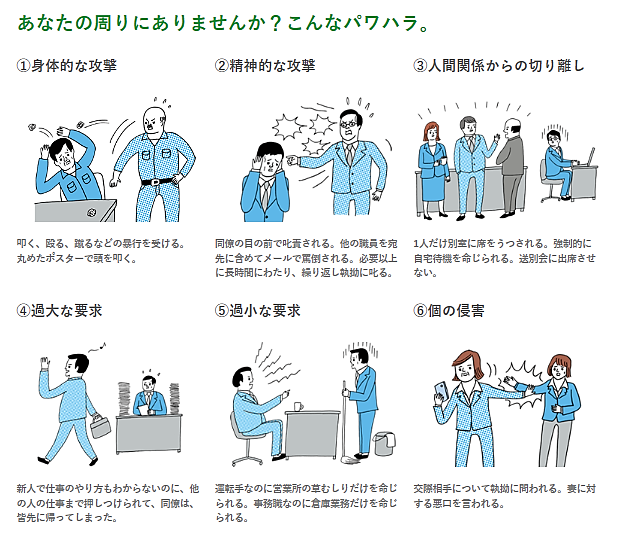 参　　考
69
令和元年度主任相談支援専門員養成研修
ハラスメント対策を講じているか
様々な種類のハラスメントが、何気なく、気がつかずに周辺で行われ、受けている側が我慢をしている場合がある。ハラスメントを受けた人は、人格を傷つけられ、仕事への意欲や自信を喪失します。ハラスメントはメンタルヘルスにも悪影響を及ぼし、特に身体的な暴力を伴う場合には被害者にとってトラウマともなりかねません。
ハラスメントの場面を見たり、聞いたりした周囲の人への影響も考えなければなりません。一緒に働くスタッフにとって、職場環境や対人関係を悪化させる職場でのハラスメントは仕事への意欲低下につながります。職場のハラスメントは事業主にとっても大きな「損失」をもたらすと言えます。
正しい知識を職員全体、地域の相談支援専門員等が身につけることが重要であると同時に、職場として相談窓口や対応方法を明確化するなどの対策が求められます。
70
令和元年度主任相談支援専門員養成研修
５．計画的な人材育成と人材確保
71
令和元年度主任相談支援専門員養成研修
５．計画的な人材育成と人材確保
（１）働きやすさとやりがい

（２）人材育成と職場環境

（３）人材確保の工夫
法人として（組織として）、計画的に人材育成及び人材確保を考える
72
令和元年度主任相談支援専門員養成研修
（１）働きやすさとやりがい
やりがいを感じて仕事が継続できる
７.働きがい
　①責任と権限のバランス
　②自己実現
　③資格や適性配置
１.所属組織の魅力
　①組織理念・方針の明確性
　②組織の健全性と経営基盤
　③事業の社会的貢献度
　④組織の成長性
　⑤財務の安定性
仕事のやりがい（魅力ある仕事）
２.人的環境
（魅力と力量）
　①経営陣の魅力
　②上司の魅力や理解
　③同僚の魅力や理解
　④部下の魅力や理解
　⑤相互のフォローアップ体制
　⑥人材育成と確保
６.働きやすさ
　①職場のよい人間関係
　②適切なコミュニケーション
　③ワークライフバランス
　④適正なストレスプロフィール
　⑤アメニティー
４.業務内容（相談支援）の魅力
　①主観的意義や価値
　②業務内容と自己能力
　③利用者・家族との関係性
　④達成感
　⑤組織と異動の理解と納得感
５.職場の処遇・評価
　①適正な労働時間、休憩、休息
　②適正な処遇と評価
　③充実した福利厚生
　④昇給・昇級・昇格
３.社会的評価
　①所属組織の評価
　②実施業務の評価
　③自身の専門性の評価
　④自分自身への評価
　⑤仲間との実践の評価
武居敏：改訂福祉職員キャリアパス対応生涯研修過程テキストチームリーダー編第８章　一部改変
73
令和元年度主任相談支援専門員養成研修
働きやすさとやりがい
１．所属組織の魅力
２．人的環境（魅力と力量）
３．社会的評価
４．業務内容の魅力
５．職場の処遇・評価
６．働きやすさ
７．働きがい
・主任は事業所内のペースメーカー
・主任の役割はチーム作り
・すべてのポイント・内容について小さな積み上げが可能（改善）
74
令和元年度主任相談支援専門員養成研修
（２）人材育成と職場環境
事業所組織における人材育成
職場環境における課題と改善
地域における人材育成

主任相談支援専門員は事業所内での人材を育て、事業所全体の質の向上に寄与する必要がある。
主任相談支援専門員は地域の相談支援専門員の育成に努める必要がある。
75
令和元年度主任相談支援専門員養成研修
事業所・組織における人材育成
本来であれば各事業所が、自ら提供するサービスに必要となる質を確保するのは事業所の責務である。

　主任相談支援専門員の立場となる人材には、事業所の人材育成に関わるとともに、組織全体の人材育成についても考え、全体的に『ひと』の育成を実践できる能力が求められる。

　こうした実践力が、同時に地域の人材育成にもつながることになる。
76
令和元年度主任相談支援専門員養成研修
事業所・組織における人材育成の仕組み（例）
①新入職員の新人教育の仕組み
　（実践的な業務に生きる内容と研修効果の評価が可能か）
②キャリアパス・キャリアラダーの仕組み
　（いつまでに何をどの程度のレベルまで学ぶのか目標の見える化）
③職場内でのスーパービジョンの仕組み
④職務面談制度等目標設定・評価の仕組み
　（面接・目標設定・正しいい評価・自己肯定感・エンパワメント）
⑤外部視察・研修などの視野拡大等の仕組み
　（見学・視察・交流・交換等の仕組み）
Ｑ：みなさんの事業所・組織ではどんな取組がなされていますか？
77
令和元年度主任相談支援専門員養成研修
職場環境における課題と改善
働きやすさとやりがいのある仕事のために
　・時間を意識する（朝礼・会議・ミーティング・伝達・記録）
　・時間を作り出す（優先順位と業務削減・効率化）
　・コストを意識する（あなたの時給はいくらか）
　・マニュアル化・見える化・整理整頓
　・暗黙のルールの見直し（休日、ボラ残業、職員の善意への甘え）
　・休みやすい環境設定
　・チームワーク（チーム作り）
　・楽しさと規律、人現関係の意図的な構築
　・楽しい企画、刺激と成長
　・誰かが何とかしてくれない、自分たちで何とかするという雰囲気　
ＱＣ活動を楽しく実施する。結果の見える化等
78
令和元年度主任相談支援専門員養成研修
地域における人材育成
主任相談支援専門員は、基幹相談支援センター等への配置がされ、加算等を含めた措置が考えられています。
すなわち、組織及び地域の人材育成を実施していく側、また、地域からはそういう人材であると認められることが重要です。

自己の研鑽は当然ながら、組織及び地域に目を向けた、福祉人材『ひと』の育成を考えます。

具体的には、2日目以降の講義・演習内容で確認
79
令和元年度主任相談支援専門員養成研修
（３）人材確保の工夫
相談支援に限ることではなく、これからの超高齢化社会においては、どの分野も働き手が不足！
人材確保策を検討できる体制がありますか？

「獲得」＋「定着」が重要
　どんな対策を立てているか？
　・職場見学・体験会、広報、イメージＵＰ戦略
　　実習生を楽しませる、転職採用、＊自法人の売りは
　　強みの強化と弱みの改善・解決
　・職場環境の改善
80
令和元年度主任相談支援専門員養成研修
６．災害時への対応
81
令和元年度主任相談支援専門員養成研修
６．災害時への対応
（１）利用者支援における災害対応

（２）災害時の対応を通した地域づくり
　　　　災害初動時における戸別訪問の重要性
　　　　災害対応に関し、
　　　　　　主任相談支援専門員として検討していきたいこと
82
令和元年度主任相談支援専門員養成研修
（１）利用者支援と災害対応
社会福祉施設等は、震災等災害直後から、利用者と職員の安全を確保する とともに、限られた人員で、入所サービスを継続することが必要とされています。また、地域の要援護者を受入れることも求められる。
　⇒＊「事業継続計画（ＢＣＰ）」

　相談支援事業者は、そうした中において、地域の障害者等への対応が求められる。
　
　災害の規模を段階的に想定した組織のＢＣＰ、自分たちが直接動けない場合を含めた、災害対応用の機能連携を組み込んだ手立てを検討しておく必要がある。
83
令和元年度主任相談支援専門員養成研修
事業継続計画
○ＢＣＰ（事業継続計画 Business Continuity Plan）とは、地震や大事故等の危機事案に備え、被害を最小限に抑え、必要な事業が継続で きるよう、事前に定める計画のことです。
　ＢＣＰの目的は、災害発生時に発生する応急業務に加え、事業の通常業務のうち、中断できない業務や中断しても早期の復旧を必要とする業務（非常時優先業務）を適切に実施する体制を確保するために、必要な資源（人員、事業所、資機材等）や対策を事前に定めて災害発生後の業務継続に万全を期すことです。
厚生労働省や経済産業省は、BCPの内容を以下の４つのフェーズに分類している： 
　①BCP発動フェーズ⇒⇒②業務再開フェーズ⇒
　③業務回復フェーズ⇒⇒④全面復旧フェーズ
事業継続と復旧計画（Business Continuity & Resiliency Planning, BCRP）
緊急時対応計画（初動計画）
ＢＣＰは、国の中枢機能や行政等機能、公的な重要インフラ等々を含め、基本的な企業等を含めすべてに必要なものと考えられる。
84
令和元年度主任相談支援専門員養成研修
被害状況の想定別計画（例）
災害規模の想定（１→５）
建物被害の想定（１→５）
（地域性・建物耐震等）：損傷なし、軽微、一部損傷、半壊、全壊
インフラの停止状況・日数：2～3日、3～5日、5日～7日、1週間以上、目途未定（電気・水道・ガス・電話・ネット等）
職員の参集度（１→５）：不可、10%、30%、50%、70%、90%
災害時使用可能施設設備：
中核業務と業務縮小基準・優先度（１→５）：継続、縮小、休止
災害時初動と対策本部／ＢＣＰフェイズ
⇒＊初動・安否確認と被災時対応のシミュレーション
85
令和元年度主任相談支援専門員養成研修
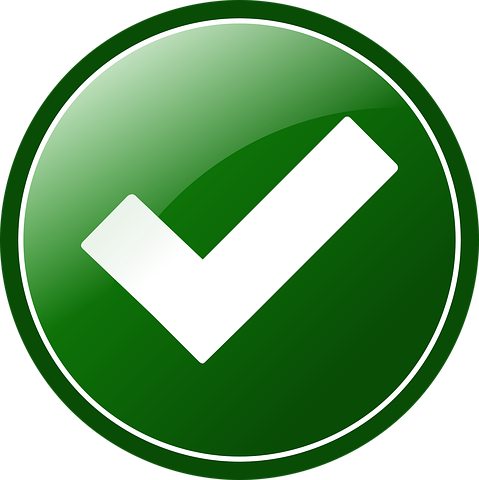 事業継続計画の準備（例）（チェック）
別紙1　 災害時　職員行動基準 
別紙2　 緊急連絡網　　　　　　　　　　　　　　　 
別紙3　 職員参集所要時間調査表 
別紙4　 非常持出等一覧 
別紙5　 職員安否確認チェック表 
別紙6　 法人内施設一覧 
別紙7　 関係機関一覧 
別紙8 　病院・法人外施設一覧 
別紙9　 施設設備・修繕等依頼業者
　　　　　一覧 
別紙10　身元引受人・家族連絡先一
　　　　　覧
別紙11　備蓄品（飲食料）一覧 
別紙12　非常時献立表 
別紙13　建物・設備等の被害状況報
　　　　　 告用紙　 
別紙14　行動記録表 
別紙15　利用者安否確認チェック表 
別紙16　在庫管理必要品一覧 
別紙17　要求伝票 
別紙18　定期自主点検表 
資料　 　消防用設備位置図 
資料　   施設内物的資源等配置図
 　　    　（各施設で作成）
資料　　 納入業者一覧
86
令和元年度主任相談支援専門員養成研修
[Speaker Notes: どこにある？すぐに取り出せる？更新してある？]
（２）災害時の対応を通した地域づくり
災害初動時における戸別訪問の重要性
要援護者の安否確認
全壊や半壊、応急家屋調査赤紙のご自宅で暮らしている方を発見し、保護する。
障害のある方に対し、災害関連死など、二次被害や社会的な孤立を予防する。
災害により大きく変容した日常生活を1日も早く平時に近い状態へ戻すには、さまざまな準備が必要となる。生活再建へ向け当事者だけで進めていくことが困難な方を早期に把握する。
避難所での生活中や避難所が閉鎖後の、長期的継続的な支援のための関係性作り。（避難所に入れなかった人との理由の共有や生きがいの把握）
「災害と障害者支援　熊本大地震の経験に学んで」鶴ヶ島市社会福祉協議会　菊本　圭一
87
令和元年度主任相談支援専門員養成研修
Ｑ：相談支援専門員として
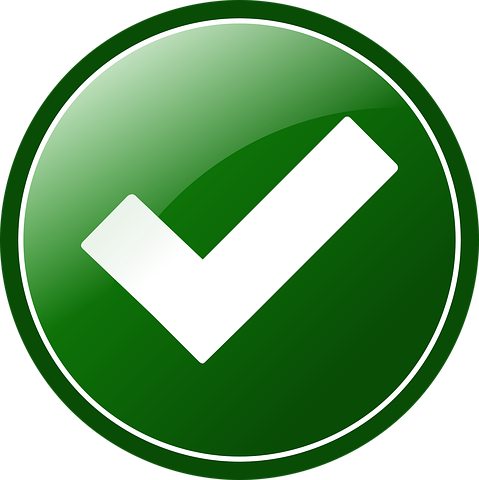 組織におけるＢＣＰ作成参画と非常時に向けた訓練

サブ計画としての各利用者等の避難時対応計画作成
　（福祉避難所、指定避難所、対応方法は？）

被災時規模における外部依頼の引継書
　（県内・他圏域等協力協働計画・契約）

直接被災時外における長期支援協力計画の作成

協議会等において災害時対応について事業所・地域の課題として協議し対策の検討とマニュアル化
88
令和元年度主任相談支援専門員養成研修
災害対応に関しての提案
主任相談支援専門員として、地域で検討していきたいこと
①個人情報の共有化に向けて、何が必要かどうかの検討と、共有した場合のルール作りなどの対策。
　　障害者手帳の名簿を受けた上で、家庭訪問を実施していくことは大切。公的福祉サービスを受けていない人への生存確認、災害後のニーズは誰がどう聞き取っていくのかということを具体的に決めていく必要がある！（但し、公的サービスを受けていても、どのようにフォローしていくかは、事業所によって格差は大きい。そもそも生存確認のみで終わっているところもある。広島では、特別支援学校に通っている児童・生徒において、災害後直ちに休校となったところがあるが、学校を再開するまでの二ヶ月間、一度も家庭訪問がなかったケースがたくさんあった！）共有した場合のルール作りとは、災害後の支援中に、個人情報をどのように扱い、どこで管理し、どの時点で破棄していくのかという具体的な取り決めのこと。
89
令和元年度主任相談支援専門員養成研修
災害対応に関しての提案
主任相談支援専門員として、地域で検討していきたいこと
②障害者支援と高齢者支援の役割分担の明確化。（必要に応じて協力して同時に支援していく仕組みづくりも検討を要す）
　　65歳以上の障害者手帳所持者について、どちらの分野が家庭訪問、面談を行うかということ。個人的には知的障害、精神障害による手帳を持っている人は､年齢にかかわらず障害福祉分野が担い、身体障害者手帳所持者に関しては65歳で役割を分担していくので良いのではないか。但し、地域性によるので、しっかりと地域診断を！（高齢率の高い地域では、手帳を持っている方は、すべて障害福祉分野が担当していく方が現実的であることもある。もちろん、どのくらいの支援者が集まるのかを想定する必要はある。実際には、小規模の事業所の職員は休日に支援するだけであったり、支援に行きたくても事業所に止められたりする。）
90
令和元年度主任相談支援専門員養成研修
災害対応に関しての提案
主任相談支援専門員として、地域で検討していきたいこと
③災害時等における公的福祉サービス提供事業者との協力体制の構築、そのための情報の一元化に向けての取り組み。
　　被害がなかった事業所から支援できる職員を派遣してもらうことになるが、できれば続けて同じ地域に支援に行くことが大切。長期にわたって､できるだけ多くの職員を派遣できるのは大きな法人立の事業所。ただ大きな事業所頼みでも限界はある。相談支援事業所が、しばらくの間は災害後の支援を中心に活動できるための仕組みが必要。それは、利用計画作成をケースによって、本人の承諾の下で、一時的に簡単様式に落とし込むか、期限付きで利用計画の提出を延期していくか、といった検討に始まる。また、三障害別であり、目指すべき方向と目的別に設立された協会等の団体別に動きがちな支援について、少なくとも情報を共有して活動していくことがかなり有効であり、そのためのメーリングリストをつくっていってはいかがなものか？
91
令和元年度主任相談支援専門員養成研修
災害対応に関しての提案
主任相談支援専門員として、地域で検討していきたいこと
④災害時等における短期入所に関する障害者支援施策と高齢者支援施策の併給に関するより具体的な確認と整理。
　　緊急性を要す場合、災害後に交通渋滞などでどこにも行くことができずに家庭での介護度が急激に高まることで起きる支援ニーズに対して、短期入所の機能は重要である。当然ながら、泊まれる場所としては、高齢者施設、病棟が圧倒的に多いので、普段から障害者でも受け入れ可能な場所を想定しておくことが必要。その際にどのような給付が得られるのかを、全体の福祉関係事業所に市町村が示していくことが必要ではないか。
92
令和元年度主任相談支援専門員養成研修
災害対応に関しての提案
主任相談支援専門員として、地域で検討していきたいこと
⑤災害時等における戸別訪問、電話対応に関する対応マニュアルの作成。
　　戸別訪問に関しては、公的な支援として家庭訪問を実施していることが訪問された側に理解できる工夫が必要。電話対応に関しても、不安を大きくさせないための工夫が必要。相談支援専門員が対応しているのであれば大きなトラブルを招くことはないと考えられるが、混乱している方に対して、どのように言葉をかけていくのかなど、事前に学んでいく必要はある。
93
令和元年度主任相談支援専門員養成研修
災害対応に関しての提案
主任相談支援専門員として、地域で検討していきたいこと
⑥支援していく相談支援専門員が不足している場合の応援要請の仕組みづくり。
　　災害状況により、早い判断が必要だが、ここに示していることは、県外への派遣要請のタイミングのこと。そのためにも、都道府県相談支援専門員協会の一層の強化が重要。
⑦公助・共助・自助において、自助が困難な方にとって、被災直後だけでなく、被災後の生活への合理的配慮は必要であり、そのための取り組みと共通理解していくための仕組み作り。
⑧その他：緊急度の高い生活必需品を提供する場合の費用。
94
令和元年度主任相談支援専門員養成研修
災害対応に関しての提案
障害児者の避難計画とは？
災害時の避難行動については、個別に計画を立てていくしかない！計画相談対象者以外の方の計画を誰がどのように立てていくのか？
浸水時（家で避難できる一番高い位置・一番近い高い所あるいは一時避難所に逃げる前に避難待機した方が良い場所）・土砂（家の中でより安全な場所・一時避難所よりベターではないかと考えられる待機場所）・地震発生後、自宅ではどこに待機すれば良いか・平時に利用している交通手段が使えない場合どのような困難さが想定されるか・どんな状況で避難をどこにするのかの確認と了承・食料の確保の方法・服薬している薬の調達・必要な生活器具や備品（特に電気が止まった時）について、どこに貸し出しできる器具や備品があるかのチェックと借りていく方法（発電機・石油ストーブなど）
家屋損壊など自宅避難できない場合に、避難所生活となる可能性が高いこと（横になるスペースがあれば、自宅待機をする可能性が高いこと）を理解した上で、福祉避難所の在り方などを検討していくこと
95
令和元年度主任相談支援専門員養成研修
この項のまとめ
災害時の対応と地域づくり
年々多くの住民が関心を寄せている。
「障害」への理解を深めていくための機会となっていく。
地域力を引き出していくための大切なテーマである。
相談支援体制を深めていくためのきっかけになる。
災害初動時に目を向け、その後の中・長期的な支援のあり方にも注目していく。
利用計画作成時にも、個別の避難計画については検討していく。
96
令和元年度主任相談支援専門員養成研修
７．運営・管理のまとめ
97
令和元年度主任相談支援専門員養成研修
講義内容とポイント（１８０分）
再
98
令和元年度主任相談支援専門員養成研修
科目と内容のポイントを再確認します。

「運営・管理」を学び・見直し・実施していくことは、
利用者を支援していく上でも、自らや組織を守る上でも重要なことです。

個としての支援ではなくチームや組織として支援を継続していくために必要となる事項です。

十分な時間をとっての学びではありませんが、日頃の事項を確認・チェックをし、適切に学びを継続し深めていただきたい部分となっています。
（振り返りシートの事後記入）
99
令和元年度主任相談支援専門員養成研修
（メモ）
100
令和元年度主任相談支援専門員養成研修
参考資料類
101
令和元年度主任相談支援専門員養成研修
参考資料１障害者の日常生活及び社会生活を総合的に支援するための法律に基づく指定計画相談支援の事業の人員及び運営に関する基準
102
令和元年度主任相談支援専門員養成研修
参考１
（秘密保持等）
第二十四条　指定特定相談支援事業所の従業者及び管理者は、正当な理由がなく、その業務上知り得た利用者又はその家族の秘密を漏らしてはならない。
２　指定特定相談支援事業者は、従業者及び管理者であった者が、正当な理由がなく、その業務上知り得た利用者又はその家族の秘密を漏らすことがないよう、必要な措置を講じなければならない。
３　指定特定相談支援事業者は、サービス担当者会議等において、利用者又はその家族の個人情報を用いる場合は、あらかじめ文書により当該利用者又はその家族の同意を得ておかなければならない。
　　　　　　　　　　　　　　障害者の日常生活及び社会生活を総合的に支援するための法律に基づく指定計画相談支援の事業の人員及び運営に関する基準
（秘密保持等）
第三十二条　指定地域移行支援事業所の従業者及び管理者は、正当な理由がなく、その業務上知り得た利用者又はその家族の秘密を漏らしてはならない。
２　指定地域移行支援事業者は、従業者及び管理者であった者が、正当な理由がなく、その業務上知り得た利用者又はその家族の秘密を漏らすことがないよう、必要な措置を講じなければならない。
３　指定地域移行支援事業者は、計画作成会議等において、利用者又はその家族の個人情報を用いる場合は、あらかじめ文書により当該利用者又はその家族の同意を得ておかなければならない。
障害者の日常生活及び社会生活を総合的に支援するための法律に基づく指定地域相談支援の事業の人員及び運営に関する基準
103
令和元年度主任相談支援専門員養成研修
参考１
（障害福祉サービス事業者等からの利益収受等の禁止）
第二十六条　指定特定相談支援事業者及び指定特定相談支援事業所の管理者は、サービス等利用計画の作成又は変更に関し、当該指定特定相談支援事業所の相談支援専門員に対して特定の福祉サービス等の事業を行う者等によるサービスを位置付けるべき旨の指示等を行ってはならない。
２　指定特定相談支援事業所の相談支援専門員は、サービス等利用計画の作成又は変更に関し、利用者等に対して特定の福祉サービス等の事業を行う者等によるサービスを利用すべき旨の指示等を行ってはならない。
３　指定特定相談支援事業者及びその従業者は、サービス等利用計画の作成又は変更に関し、利用者に対して特定の福祉サービス等の事業を行う者等によるサービスを利用させることの対償として、当該福祉サービス等の事業を行う者等から金品その他の財産上の利益を収受してはならない。
障害者の日常生活及び社会生活を総合的に支援するための法律に基づく指定計画相談支援の事業の人員及び運営に関する基準
（利益供与等の禁止）
第三十四条　指定地域移行支援事業者は、指定特定相談支援事業者若しくは障害福祉サービスの事業を行う者等又はその従業者に対し、利用者又はその家族に対して当該指定地域移行支援事業者を紹介することの対償として、金品その他の財産上の利益を供与してはならない。
２　指定地域移行支援事業者は、指定特定相談支援事業者若しくは障害福祉サービスの事業を行う者等又はその従業者から、利用者又はその家族を紹介することの対償として、金品その他の財産上の利益を収受してはならない。
障害者の日常生活及び社会生活を総合的に支援するための法律に基づく指定地域相談支援の事業の人員及び運営に関する基準
104
令和元年度主任相談支援専門員養成研修
参考１
（広告）
第二十五条　指定特定相談支援事業者は、当該指定特定相談支援事業者について広告をする場合においては、その内容を虚偽のもの又は誇大なものとしてはならない。
障害者の日常生活及び社会生活を総合的に支援するための法律に基づく指定計画相談支援の事業の人員及び運営に関する基準
（情報の提供等）
第三十三条　指定地域移行支援事業者は、指定地域移行支援を利用しようとする者が、これを適切かつ円滑に利用することができるように、当該指定地域移行支援事業者が実施する事業の内容に関する情報の提供を行うよう努めなければならない。
２　指定地域移行支援事業者は、当該指定地域移行支援事業者について広告をする場合においては、その内容を虚偽のもの又は誇大なものとしてはならない。
障害者の日常生活及び社会生活を総合的に支援するための法律に基づく指定地域相談支援の事業の人員及び運営に関する基準
105
令和元年度主任相談支援専門員養成研修
参考１
（苦情解決）
第二十七条　指定特定相談支援事業者は、その提供した指定計画相談支援又はサービス等利用計画に位置付けた福祉サービス等に関する利用者又はその家族からの苦情に迅速かつ適切に対応するために、苦情を受け付けるための窓口を設置する等の必要な措置を講じなければならない。
２　指定特定相談支援事業者は、前項の苦情を受け付けた場合には、当該苦情の内容等を記録しなければならない。
３　指定特定相談支援事業者は、その提供した指定計画相談支援に関し、法第十条第一項の規定により市町村が行う報告若しくは文書その他の物件の提出若しくは提示の命令又は当該職員からの質問若しくは指定特定相談支援事業所の設備若しくは帳簿書類その他の物件の検査に応じ、及び利用者又はその家族からの苦情に関して市町村が行う調査に協力するとともに、市町村から指導又は助言を受けた場合は、当該指導又は助言に従って必要な改善を行わなければならない。
４　指定特定相談支援事業者は、その提供した指定計画相談支援に関し、法第十一条第二項の規定により都道府県知事が行う報告若しくは指定計画相談支援の提供の記録、帳簿書類その他の物件の提出若しくは提示の命令又は当該職員からの質問に応じ、及び利用者又はその家族からの苦情に関して都道府県知事が行う調査に協力するとともに、都道府県知事から指導又は助言を受けた場合は、当該指導又は助言に従って必要な改善を行わなければならない。
障害者の日常生活及び社会生活を総合的に支援するための法律に基づく指定計画相談支援の事業の人員及び運営に関する基準
106
令和元年度主任相談支援専門員養成研修
参考１
５　指定特定相談支援事業者は、その提供した指定計画相談支援に関し、法第五十一条の二十七第二項の規定により市町村長が行う報告若しくは帳簿書類その他の物件の提出若しくは提示の命令又は当該職員からの質問若しくは指定特定相談支援事業所の設備若しくは帳簿書類その他の物件の検査に応じ、及び利用者又はその家族からの苦情に関して市町村長が行う調査に協力するとともに、市町村長から指導又は助言を受けた場合は、当該指導又は助言に従って必要な改善を行わなければならない。

６　指定特定相談支援事業者は、都道府県知事、市町村又は市町村長から求めがあった場合には、前三項の改善の内容を都道府県知事、市町村又は市町村長に報告しなければならない。

７　指定特定相談支援事業者は、社会福祉法第八十三条に規定する運営適正化委員会が同法第八十五条の規定により行う調査又はあっせんにできる限り協力しなければならない。
障害者の日常生活及び社会生活を総合的に支援するための法律に基づく指定計画相談支援の事業の人員及び運営に関する基準
107
令和元年度主任相談支援専門員養成研修
参考１
（苦情解決）
第三十五条　指定地域移行支援事業者は、その提供した指定地域移行支援に関する利用者又はその家族からの苦情に迅速かつ適切に対応するために、苦情を受け付けるための窓口を設置する等の必要な措置を講じなければならない。

２　指定地域移行支援事業者は、前項の苦情を受け付けた場合には、当該苦情の内容等を記録しなければならない。

３　指定地域移行支援事業者は、その提供した指定地域移行支援に関し、法第十条第一項の規定により市町村が行う報告若しくは文書その他の物件の提出若しくは提示の命令又は当該職員からの質問若しくは指定地域移行支援事業所の設備若しくは帳簿書類その他の物件の検査に応じ、及び利用者又はその家族からの苦情に関して市町村が行う調査に協力するとともに、市町村から指導又は助言を受けた場合は、当該指導又は助言に従って必要な改善を行わなければならない。

４　指定地域移行支援事業者は、その提供した指定地域移行支援に関し、法第十一条第二項の規定により都道府県知事が行う報告若しくは指定地域移行支援の提供の記録、帳簿書類その他の物件の提出若しくは提示の命令又は当該職員からの質問に応じ、及び利用者又はその家族からの苦情に関して都道府県知事が行う調査に協力するとともに、都道府県知事から指導又は助言を受けた場合は、当該指導又は助言に従って必要な改善を行わなければならない。
障害者の日常生活及び社会生活を総合的に支援するための法律に基づく指定地域相談支援の事業の人員及び運営に関する基準
108
令和元年度主任相談支援専門員養成研修
参考１
５　指定地域移行支援事業者は、その提供した指定地域移行支援に関し、法第五十一条の二十七第一項の規定により都道府県知事又は市町村長が行う報告若しくは帳簿書類その他の物件の提出若しくは提示の命令又は当該職員からの質問若しくは指定地域移行支援事業所の設備若しくは帳簿書類その他の物件の検査に応じ、及び利用者又はその家族からの苦情に関して都道府県知事又は市町村長が行う調査に協力するとともに、都道府県知事又は市町村長から指導又は助言を受けた場合は、当該指導又は助言に従って必要な改善を行わなければならない。

６　指定地域移行支援事業者は、都道府県知事、市町村又は市町村長から求めがあった場合には、前三項の改善の内容を都道府県知事、市町村又は市町村長に報告しなければならない。

７　指定地域移行支援事業者は、社会福祉法第八十三条に規定する運営適正化委員会が同法第八十五条の規定により行う調査又はあっせんにできる限り協力しなければならない。
障害者の日常生活及び社会生活を総合的に支援するための法律に基づく指定地域相談支援の事業の人員及び運営に関する基準
109
令和元年度主任相談支援専門員養成研修
参考１
（事故発生時の対応）
第二十八条　指定特定相談支援事業者は、利用者等に対する指定計画相談支援の提供により事故が発生した場合は、都道府県、市町村、当該利用者の家族等に連絡を行うとともに、必要な措置を講じなければならない。
２　指定特定相談支援事業者は、前項の事故の状況及び事故に際して採った処置について、記録しなければならない。
３　指定特定相談支援事業者は、利用者等に対する指定計画相談支援の提供により賠償すべき事故が発生した場合は、損害賠償を速やかに行わなければならない。
障害者の日常生活及び社会生活を総合的に支援するための法律に基づく指定計画相談支援の事業の人員及び運営に関する基準
（事故発生時の対応）
第三十六条　指定地域移行支援事業者は、利用者に対する指定地域移行支援の提供により事故が発生した場合は、都道府県、市町村、当該利用者の家族等に連絡を行うとともに、必要な措置を講じなければならない。
２　指定地域移行支援事業者は、前項の事故の状況及び事故に際して採った処置について、記録しなければならない。
３　指定地域移行支援事業者は、利用者に対する指定地域移行支援の提供により賠償すべき事故が発生した場合は、損害賠償を速やかに行わなければならない。
障害者の日常生活及び社会生活を総合的に支援するための法律に基づく指定地域相談支援の事業の人員及び運営に関する基準
110
令和元年度主任相談支援専門員養成研修
参考資料２指定障害福祉事業者等ガイドブック２０１８　名古屋市より
111
令和元年度主任相談支援専門員養成研修
１ 事業者の指定を受ける意義
　障害福祉サービス等は、公費（税金）で運用されている制度です（利用者負担分を除く）。事業者の指定を受けるということは、市民からの信託・期待を受けた公的サービスの担い手になることを意味します。
　また、障害者の日常生活及び社会生活を支える社会的基盤としての役割があることから、適切なコスト感覚を持ち、安定継続的な経営を行えるよう努めていただく必要があります。

２ 障害福祉サービスの基本理念
　障害福祉サービスの提供に当たっては、障害者が自立した日常生活又は社会生活を営むことができるよう、利用者の状況を見極めて、援助から共同実践、見守りから自立へと繋げる支援を念頭に実施してください。

３ 法令遵守
　事業者は、障害者等の人格を尊重するとともに、関係法令を遵守し、障害者等のために忠実に職務を遂行しなければなりません。
　事業所の運営に当たっては、法令遵守（コンプライアンス）の意識を持ち、制度を正しく理解し、適正に事業を運営することが、事業者としての責務となります。
　法令遵守責任者は、基準違反、事務誤り等を未然に防止し、適正に事業運営ができるよう、実行性ある体制を整備する必要があります。
参考２
指定障害福祉事業者等ガイドブック２０１８　名古屋市より
112
令和元年度主任相談支援専門員養成研修
参考２
４ 虐待防止等
　障害者虐待を未然に防止するため、虐待防止責任者の選定、研修等を通じて従業者の人権意識を高めるとともに従業者の知識や技術、特別な支援を必要とする障害者の支援に関する知識や技術の向上を図るなど、必要な措置を講じることが求められます。
　また、身体拘束については、事業所全体での廃止に向けた取り組みが求められます。

５ 障害を理由とする差別の禁止
　「障害を理由とする差別の解消の推進に関する法律」に基づき、障害を理由として、正当な理由なく、サービスの提供を拒否したり、制限したり、条件を付したりすることは禁止されています。
　また、障害のある人から何らかの配慮を求められた場合には、負担になり過ぎない範囲で社会的障壁を取り除くために必要で合理的な配慮を行うことが求められます。
指定障害福祉事業者等ガイドブック２０１８　名古屋市より
113
令和元年度主任相談支援専門員養成研修
【事故発生時の対応】について
　事業者は利用者に対するサービスの提供により事故が発生した場合は必要な措置を講ずるとともに、それが賠償すべき事故である場合は、損害賠償を速やかに行わなければなりません。また、当該事故については行政機関へ報告するとともに事故の状況及び事故に際して採った処置について記録しなければなりません。

（１）事故発生時の対応について
　利用者に対するサービスの提供により事故が発生した場合の対応方法については、あらかじめ事業者が定めておくことが望まれます。

（２）行政機関への報告
　サービス提供中に発生した事故（対人、対物（損害賠償を伴うもの）、感染症の発生）は行政機関（及び利用者を所管する市町）へ報告します。
　① 事故発生時：速やかに負傷者の対応を行った後、第一報を電話で連絡
　＜第一報連絡先＞○○市役所　障害者支援課 ○○○－○○○○
　② 事故報告書の提出：事故対応に一定の目途がついた時点で所定の様式を作成し、上記連絡先へ郵送で提出
参考２
指定障害福祉事業者等ガイドブック２０１８　ｐ１　名古屋市より
114
令和元年度主任相談支援専門員養成研修
参考２
（３）損害賠償保険への加入
　事業者は賠償すべき事態において速やかに賠償を行うため、損害賠償保険に加入しておくことが望まれます。

（４）再発防止策
　事業者は、事故の原因を解明し、再発生を防ぐための対策を講じなければなりません。なお、「福祉サービスにおける危機管理（リスクマネジメント）に関する取り組み指針」（平成14 年3 月28 日福祉サービスにおける危機管理に関する検討会）が示されているので参考としてください。
指定障害福祉事業者等ガイドブック２０１８　ｐ１　名古屋市より
115
令和元年度主任相談支援専門員養成研修
参考２
【 個人情報の保護】について
（１）従業者等への必要な措置
　事業所の従業者及び管理者（以下、「従業者等」という。）は、正当な理由なくその業務上知り得た利用者又はその家族の秘密を漏らしてはならず、事業者は従業者等であったものがこれらの秘密を漏らすことがないよう必要な措置を講じなければなりません。
　具体的には、従業者等の雇用時に事業者と従業者等の間で秘密保持に関する取り決めを行い、違約金についての定めを置くなどの措置を言います。

（２）利用者からの同意
　事業所の従業者等が利用者の有する問題点や解決すべき課題等の個人情報を、他の事業者と共有するためには、あらかじめ、文書により利用者又はその家族から同意（包括的な同意で可）を得る必要があります。
指定障害福祉事業者等ガイドブック２０１８　p20　名古屋市より
116
令和元年度主任相談支援専門員養成研修
参考２
【衛生管理等】について
事業者は従業者の清潔の保持及び健康状態、事業所の設備及び備品等の衛生的な管理に努めなければなりません。
特に従業者が感染源となることを予防し、また、従業者を感染の危険から守るため、手指を洗浄するための設備や使い捨て手袋等感染を予防するための備品等を備えるなどの対策を講じなければなりません。
また、日中活動の施設等を有する事業所においては、感染症又は食中毒（以下、「感染症等」という。）が発生し、又はまん延しないように次の点に留意します。
　① 感染症等の発生及びまん延を防止するための措置等について、必要に応じて保健センターの助言指導を求めるとともに、常に密接な連携を保つこと。
　② 特にインフルエンザ対策、ノロウイルス感染症対策、腸管出　　　　血性大腸菌感染症対策、レジオネラ症対策等については、厚生労働省の通知等に基づいた適切な措置とすること。
　③ 空調設備等により事業所内の適温の確保に努めること。
指定障害福祉事業者等ガイドブック２０１８　p19　名古屋市より
117
令和元年度主任相談支援専門員養成研修
記録の整備について：【サービス】計画相談支援 
　□モニタリングの際に実施した福祉サービス事業者等との　　　　　　　　　　　　　　　　　
　　連絡調整に関する記録
　□相談支援台帳
　□サービス等利用計画案及びサービス等利用計画
　□アセスメントの記録
　□サービス担当者会議等の記録
　□モニタリングの結果の記録
　□不正な行為により計画相談支援給付費の支給を受けている者に
　　　関する市町村への通報の記録
　□苦情の内容等の記録
　□事故が発生した際の事故の状況及び採った処置についての記録
【期間】 
　当該記録の完結の日から５年 間保存
参考２
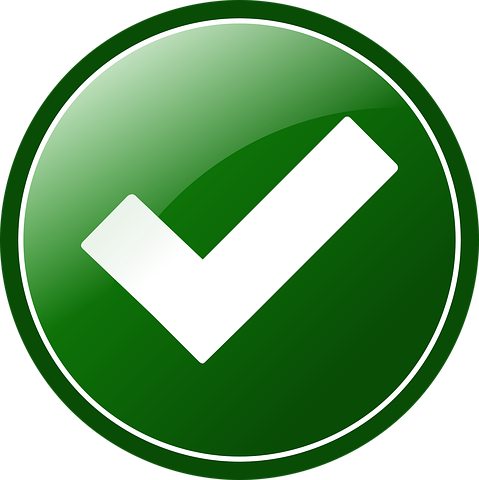 指定障害福祉事業者等ガイドブック２０１８　p21　名古屋市より
118
令和元年度主任相談支援専門員養成研修
参考資料３指定障害福祉サービス事業所等の不正に対する処分
119
令和元年度主任相談支援専門員養成研修
参考３
指定障害福祉サービス事業所等の不正に対する処分　法律第50条
NO1（2018年4月1日現在）名古屋市
120
令和元年度主任相談支援専門員養成研修
参考３
指定障害福祉サービス事業所等の不正に対する処分　法律第50条
NO2（2018年4月1日現在）名古屋市
121
令和元年度主任相談支援専門員養成研修
参考３
122
令和元年度主任相談支援専門員養成研修
参考資料４　　　　　　　　労働基準法他
123
令和元年度主任相談支援専門員養成研修
参考４
労働基準法　第３６条
使用者は、当該事業場に、労働者の過半数で組織する労働組合がある場合においてはその労働組合、労働者の過半数で組織する労働組合がない場合においては労働者の過半数を代表する者との書面による協定をし、これを行政官庁に届け出た場合においては、第３２条から第３２条の５まで若しくは第４０条の労働時間(以下この条において「労働時間」という。)又は前条の休日(以下この項において「休日」という。)に関する規定にかかわらず、その協定で定めるところによつて労働時間を延長し、又は休日に労働させることができる。ただし、坑内労働その他厚生労働省令で定める健康上特に有害な業務の労働時間の延長は、１日について２時間を超えてはならない。
124
令和元年度主任相談支援専門員養成研修
参考４
労働基準法　施行規則　第１６条
　使用者は、法第３６条第１項の協定をする場合には、時間外又は休日の労働をさせる必要のある具体的事由、業務の種類、労働者の数並びに１日及び１日を超える一定の期間についての延長することができる時間又は労働させることができる休日について、協定しなければならない。

労働基準法　施行規則　第１６条第２項
　前項の協定(労働協約による場合を除く。)には、有効期間の定めをするものとする。
労働基準法　施行規則　第１７条
　法第３６条第１項の規定による届出は、様式第９号(第２４条の２第４項の規定により法第３８条の２第２項の協定の内容を法第３６条第１項の規定による届出に付記して届け出る場合にあつては様式第９号の２、労使委員会の決議を届け出る場合にあつては様式第９号の３、労働時間短縮推進委員会の決議を届け出る場合にあつては様式第９号の４)により、所轄労働基準監督署長にしなければならない。

労働基準法　施行規則　第１７条第２項
　法第３６条第１項に規定する協定(労使委員会の決議及び労働時間短縮推進委員会の決議を含む。以下この項において同じ。)を更新しようとするときは、使用者は、その旨の協定を所轄労働基準監督署長に届け出ることによつて、前項の届出にかえることができる。
125
令和元年度主任相談支援専門員養成研修
より道：Ｑあなたの事業所は大丈夫ですか？
参考４
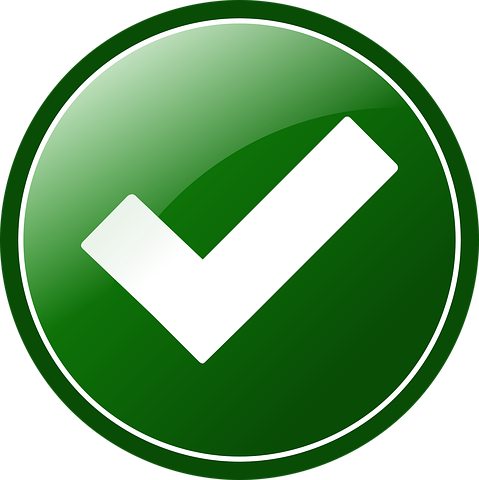 □　残業時間が長い
□　残業代が支給されない
□　離職率が高い
□　新入社員の採用数が多い
□　精神論が振りかざされる
□　辞めさせてくれない
□　パワハラ・モラハラが多い
□　異常にノルマが厳しい
□　就業規則などのルールが整っていない
□　深夜も窓が明るい
□　「アットホームな職場」を自称する
□　ブラック企業は年間の休日が少ない
□　昇給しない
□　若い先輩がいない
□　いつも求人広告が出ている
□　ネットの口コミでブラックな評判だらけ
□　アルバイトの比率が高い
□　基本給が高い
□　社長の精神論が多い
□　面接のハードルが低い
□　試用期間が長い
□　労働雇用契約書を発行しない
□　休日でも駆り出される
□　冠婚葬祭に出られない
□　うつやノイローゼになりやすい
□　利益が上げられないと自己都合退職にさせられることも
□　自腹で購入させられることも
□　書類等の管理がずさん
□　近隣の評判も悪い
□　過労死や自殺者を出している
□　短期間で管理職になる
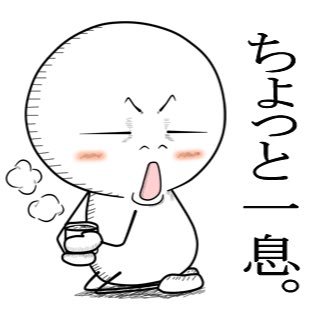 ブラック企業の31の特徴
「社会人の教科書」一部改変https://business-textbooks.com/black-companies/
126
令和元年度主任相談支援専門員養成研修
参考４
働き方改革関連法の概要と施行スケジュール
2019年4月は労働時間上限規制を中心とした過重労働対策、2020年4月は同一労働同一賃金への対応が求められる。
127
令和元年度主任相談支援専門員養成研修
現在の労働時間制度の基本的仕組み
参考４
原　則
1日8時間、週40時間を超えて働かせてはいけない。（上限）
３６協定を締結・届出すれば、月45時間、年間360時間まで残業させることができる。
例外１
３６協定
特に繁忙期は特別条項を締結することにより、年6回まで、月45時間・年間360時間を超えて残業させることができる。
この特別延長時間に上限がない事が問題とされた。
例外２
特別条項
改正法による３６協定上限規制の内容
１．３６協定による延長時間は月４５時間・年間３６０時間の限度時間以内
　　としなければならない。（法定休日労働は別枠）
２．特別条項を締結する場合においても、１年間７２０時間が上限
　　（法定休日労働は別枠）
３．１年７２０時間以内において、一時的に事務量が増加する場合について、
　　単月では１００時間未満、２～６ヶ月平均では８０時間以内の上限。
　　（さらにこの時期は法定休日労働を含む）
〇法定休日（週1回）の確実な取得
〇月８０時間を超える時間外や休日労働の撲滅（1日4時間を超えない）
〇年に６回は残業を４５時間以内に抑制（1日2時間以内）
128
令和元年度主任相談支援専門員養成研修
参考引用文献等
「改訂」福祉職員キャリアパス対応生涯研修課程テキスト（全国社会福祉協議会）初任者編／中堅職員編／チームリーダー編／管理職員編
「福祉サービスにおける危機管理（リスクマネジメント）に関する取り組み指針」2002、厚生労働省
障害者の日常生活及び社会生活を総合的に支援するための法律に基づく指定計画相談支援の事業の人員及び運営に関する基準（平成24年厚生労働省令第28号）
障害者の日常生活及び社会生活を総合的に支援するための法律に基づく指定地域相談支援の事業の人員及び運営に関する基準（平成24年厚生労働省令第27号）
「職場のいじめ・嫌がらせ問題に関する円卓会議ワーキング・グループ報告」平成24年、厚生労働省
名古屋市指定障害福祉事業者等ガイドブック2018
（公社）全国労働基準関係団体連合会 編　改訂増補2版　やさしい職場の人事労務と安全衛生の基本
福祉分野における個人情報保護に関するガイドライン平成25年3月（平成28年2月一部改正）厚生労働省
新社会福祉士養成講座「福祉サービスの組織と経営」社会福祉士養成講座編集委員会
129
令和元年度主任相談支援専門員養成研修